Bullying
Click and Connect PCA Families
Presented by Liz Powell and Sonia Wagner 28 April 2021
Bullying involves intent to hurt or intimidate and is ongoing and deliberate verbal, physical or social behaviour (online or offline) that causes harm. 

Banter vs Bullying vs Online Hate
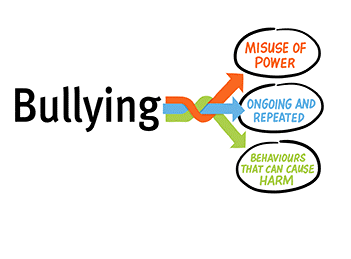 What is bullying? (education.vic.gov.au)What is it?
Threats 	Violence 	DeliberateExclusion 	SpreadingRumours 
NameCalling 	Insults 	Stealing 	DamagingOthersBelongings PhysicallyHurtingSomeone	 	RacistHomophobicTransphobic
Bullying is serious. It can result in depression, anxiety and suicidal thoughts
What is bullying? (education.vic.gov.au)What is it?
Warning Signs In Your Child (at home): 
sleeping in, not getting out of bed, trouble sleeping, change in sleep or eating patterns, 
school refusal, 
change in route to school or frightened of walking, 
arrive home hungry, 
frequent tears anger mood swings or anxiety, 
stomach aches or pains, 
missing clothing or damaged clothing, asking for pocket money or extra food, 
unwilling to discuss or secretive with their online communication, 
suicidal, helpless or powerless, self harming.
www.education.vic.gov.au
Warning Signs (at home)
Warning Signs in Your Child (at school): 
aggressive or unreasonable, getting in fights, unexplained cuts scratches or bruises,
missing or damaged belongings, 
refusing to talk, 
falling school grades, 
alone or excluded from friends, 
change in ability to speak up in class, 
appear insecure or frightened, 
frequent target for teasing or ridicule. 
www.education.viuc.gov.au
Warning Signs (at school)
As a Parent
Acknowledge, offer comfort, empathy and support
Stay strong and calm, no anger
Reiteerate its not their fault and its not ok
Come up with a plan together about talking to the school and let the school know. Make a time to discuss with the school, ask for policies or handouts on bullying, make a plan with the school
If you see warning signs, yet they wont talk about it, try a news post or TV show and ask them have they seen that happen at school or experience that before
Find ways to build their friendships and make them feel good: clubs, sports, siblings, neighbours
Responding
Kidspot Bullying Video (1 min)
As a Child
Dont be a bystander: Call it out, get help, report it, block online, screenshot evidence, support your friend, check privacy settings
Kids Helpline Toasted TV Upstander Example
Dont fight back: avoid the bully or use a buddy system, act brave and ignore it, tell them to stop and walk away, practice looking brave in the mirror, avoid risky spaces
Dont show your upset or laught it off: it gives them power, practice cool down strategies (count to 10, write down your thoughts, deep breathing
Tell an adult: teachers, parents, friends
If you’re the bully: Say sorry, delete online content, think about others and get support for yourself.
Responding
Apps that can help: Breathe (ReachOt), MoodKit (CBT), Worry Time (ReachOut), Smiling Mind, MindShift, iMoodJournal, The Check-in (Beyond Blue)
What if Your Child is the Bully?Additional Tips: Children bullying others: what to do | Raising Children Network
Bullying can emerge from children with poor self regulation or anger management skills
Bullying may arise because they don’t feel good within themselves or have experienced violence themselves
Bullying can elicit feelings of control
Bullying also arises from distrust, fear, misunderstanings, jealousy and lack of understanding
Warning signs: talking about others aggressively or negatively or having money toys or things that don’t belong to them
What if Your Child is the Bully?Additional Tips: Children bullying others: what to do | Raising Children Network
How to support your child
If they are the bully: they could say sorry, delete any online content, and reflect on how others might feel.
Work on it: support them to understand the behaviour and how to appropriately stand up for themselves and support them to make new friends
Consider a behaviour contract between them, and the school
Get professional help for them
Check your own feelings and take time to look after yourself
Headspace Bullying Help
Raising Children Network for Bullies or Bullied
Webinars for parents and carers | eSafety Commissioner (setting up controls on devices, online image based abuse)
www.icannetwork.online (support for autistic students) 
Kids Helpline Call Getting Help from Counsellors - An Example
Resources